Measles Genotypes in the Region of the Americas, 2013-2015
CAN = 108
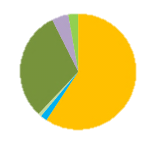 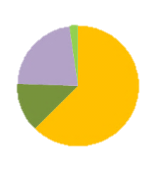 USA = 176
CAN = 80
CAN = 51
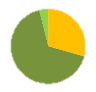 USA = 156
USA = 70
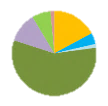 BRA = 77
2014
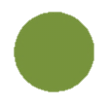 COL = 1
2013
BRA = 21
BRA = 122
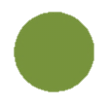 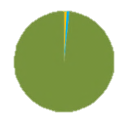 Color code:
2015
B3
D3
D4
D6
D8
D9
H1
CHI = 1
Source: Sequences of N gene of measles virus reported to MeaNS by country.
[Speaker Notes: Title: Measles Genotype in the Region of the Americas, 2013-2015
Proportion of sequences of N gene of measles virus reported to MeaNS according with country.]